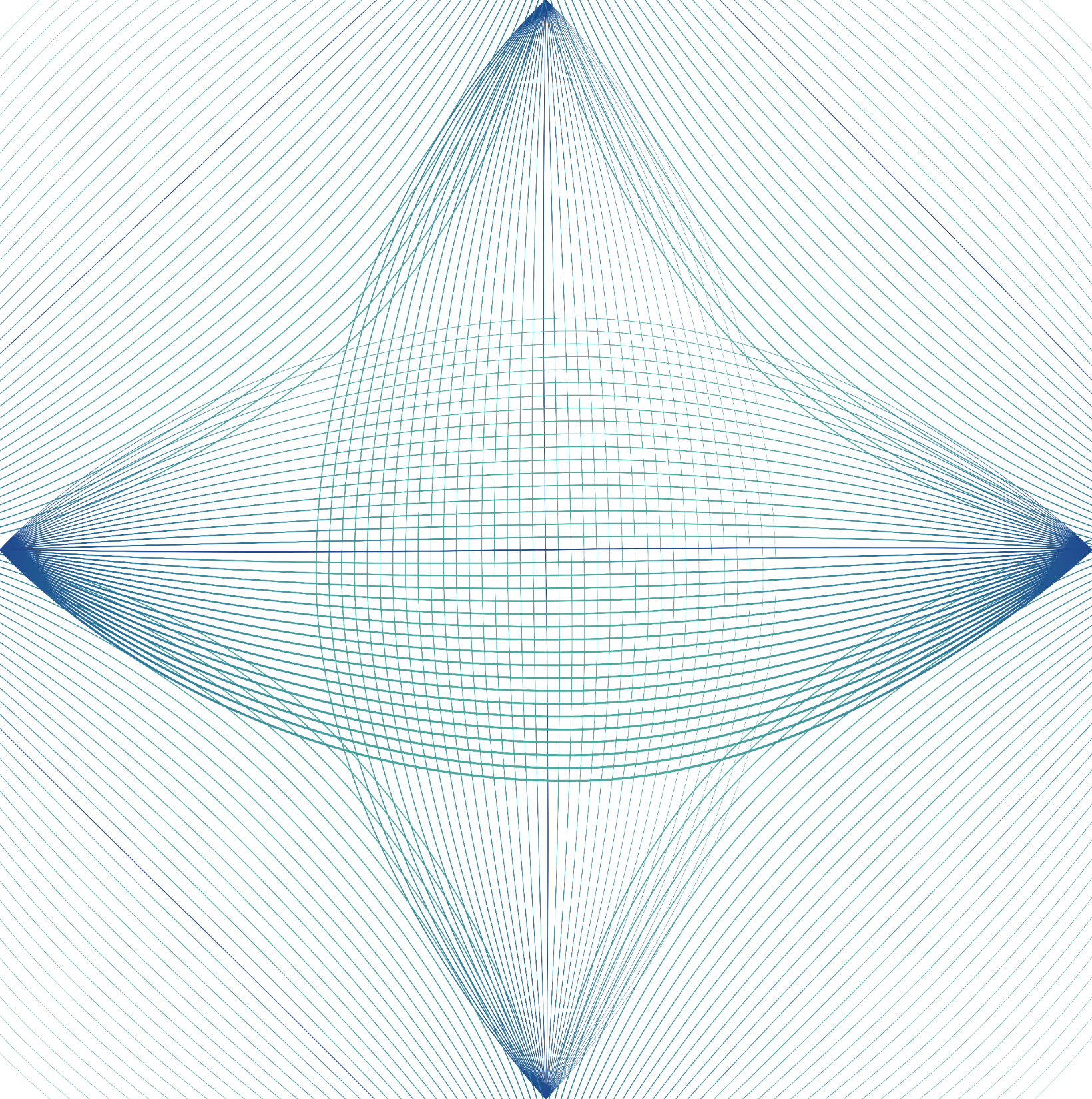 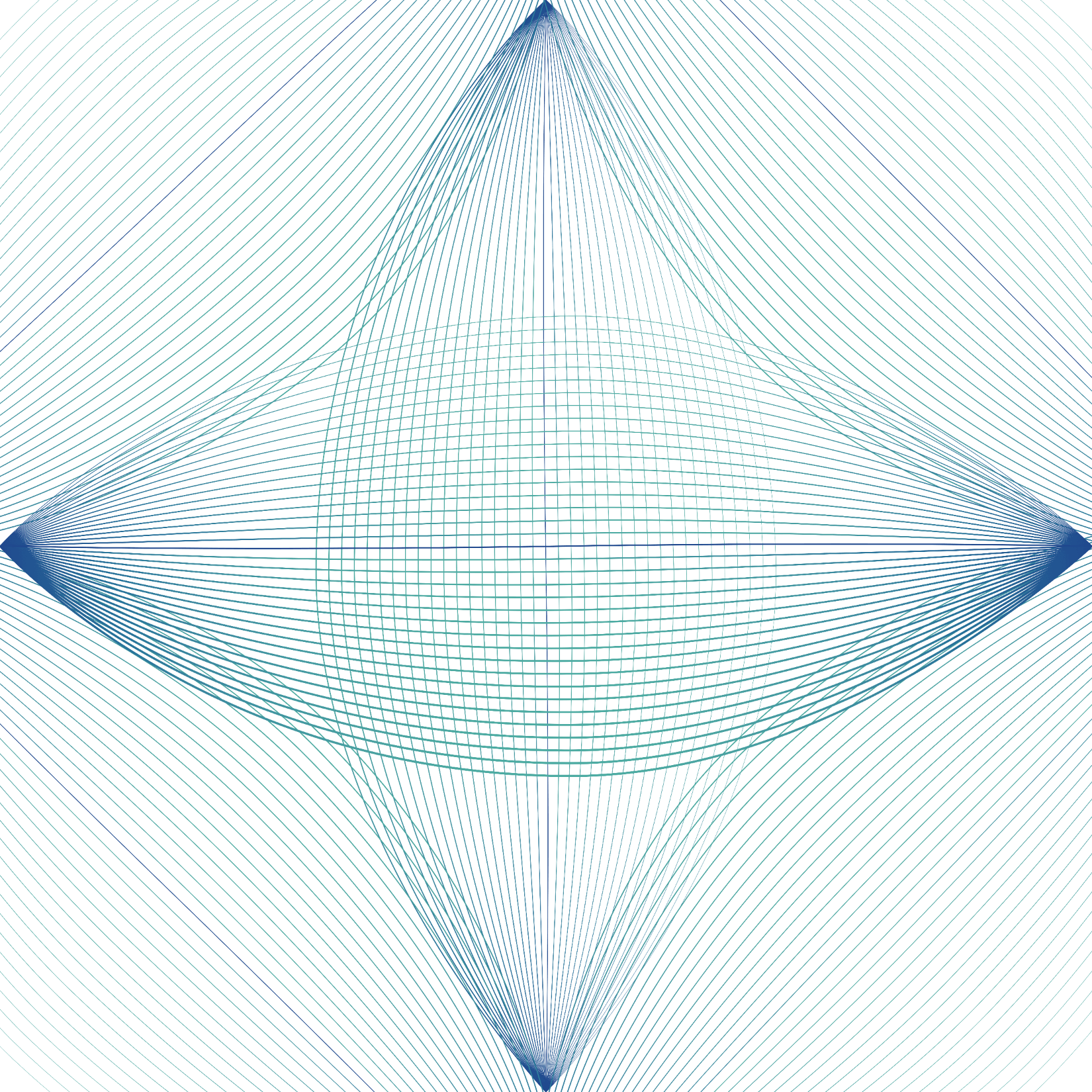 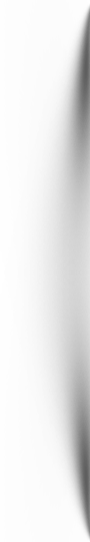 单击此处添加您的标题
POWERPOINT
汇报人：优页PPT
CSASAADAstudio sales template, a more beautiful template please magic rainMagic rain studio sales template, a moreMagic rain studio sales template, a more beautiful template please magic
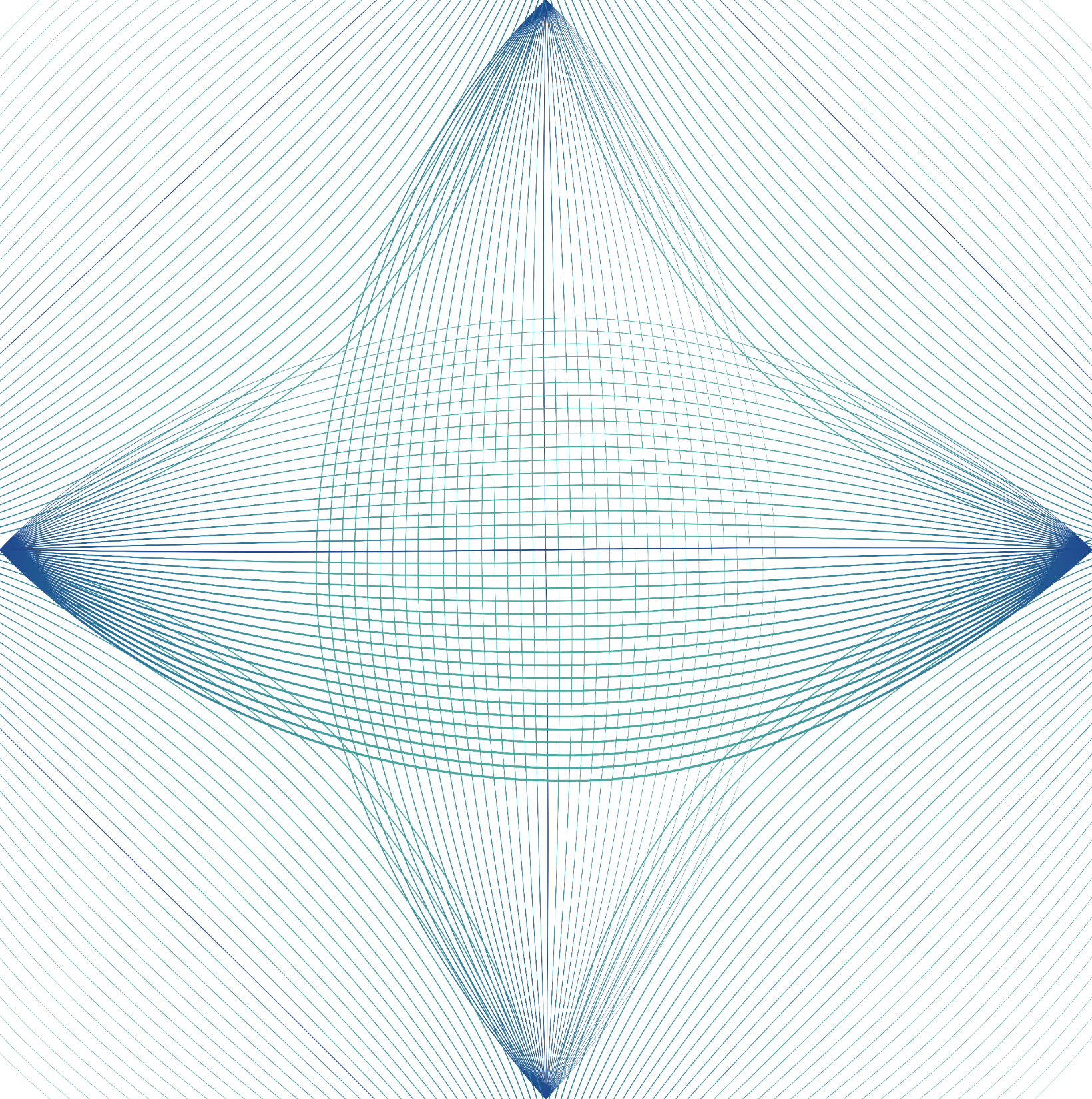 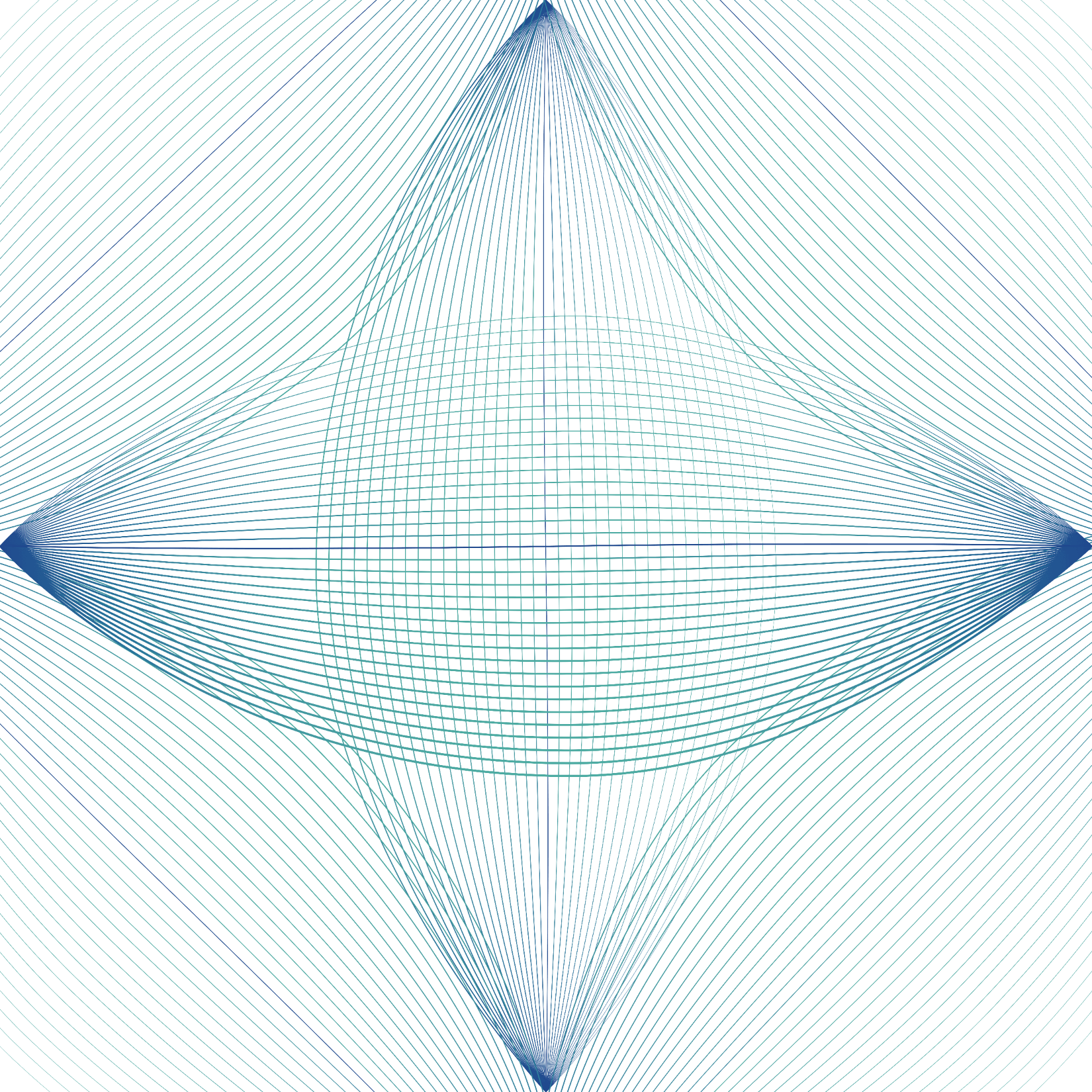 目  录
CONTENTS
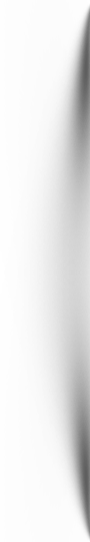 单击此处添加标题
第一部分
单击此处添加标题
第二部分
单击此处添加标题
第三部分
单击此处添加标题
第四部分
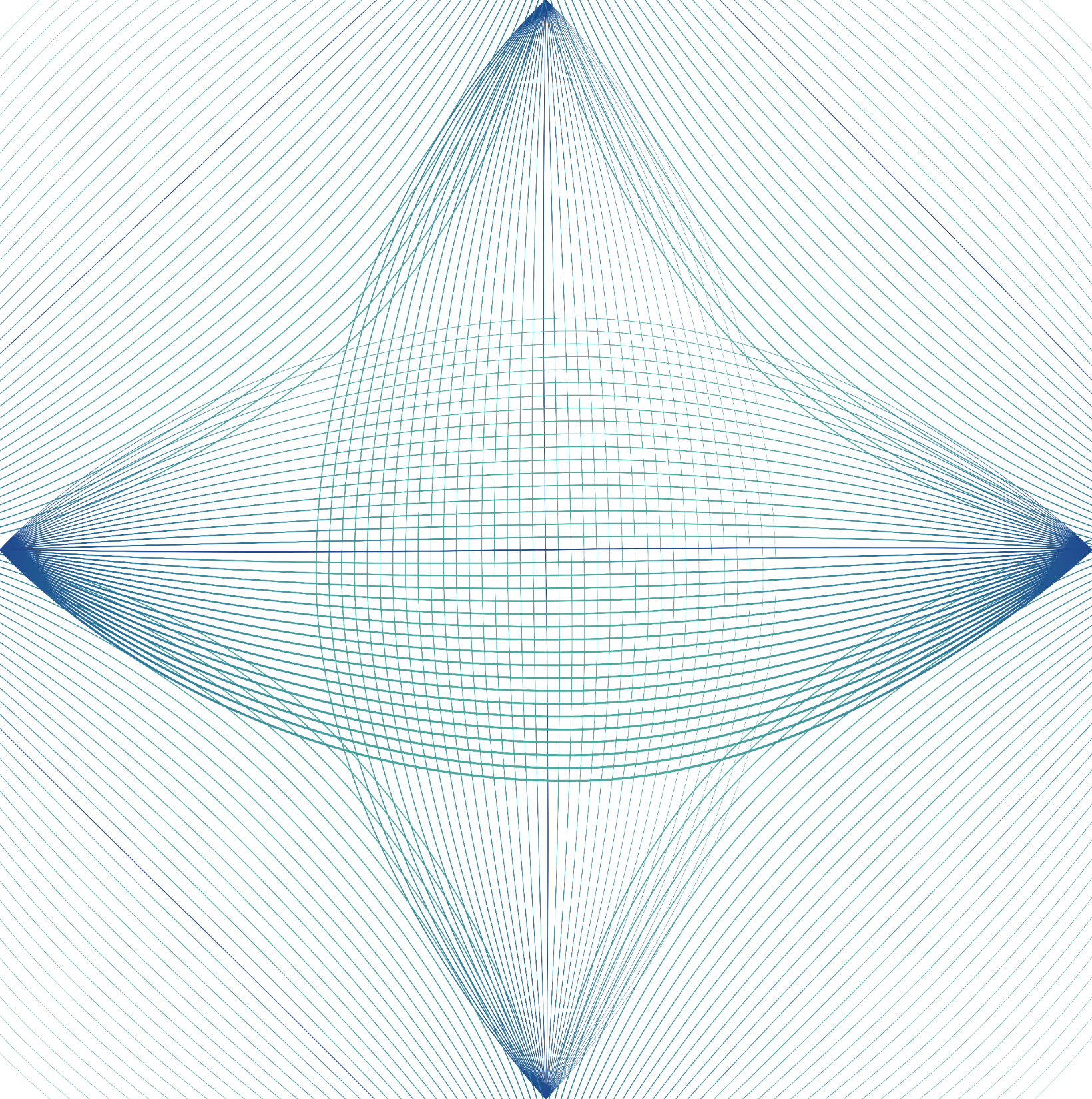 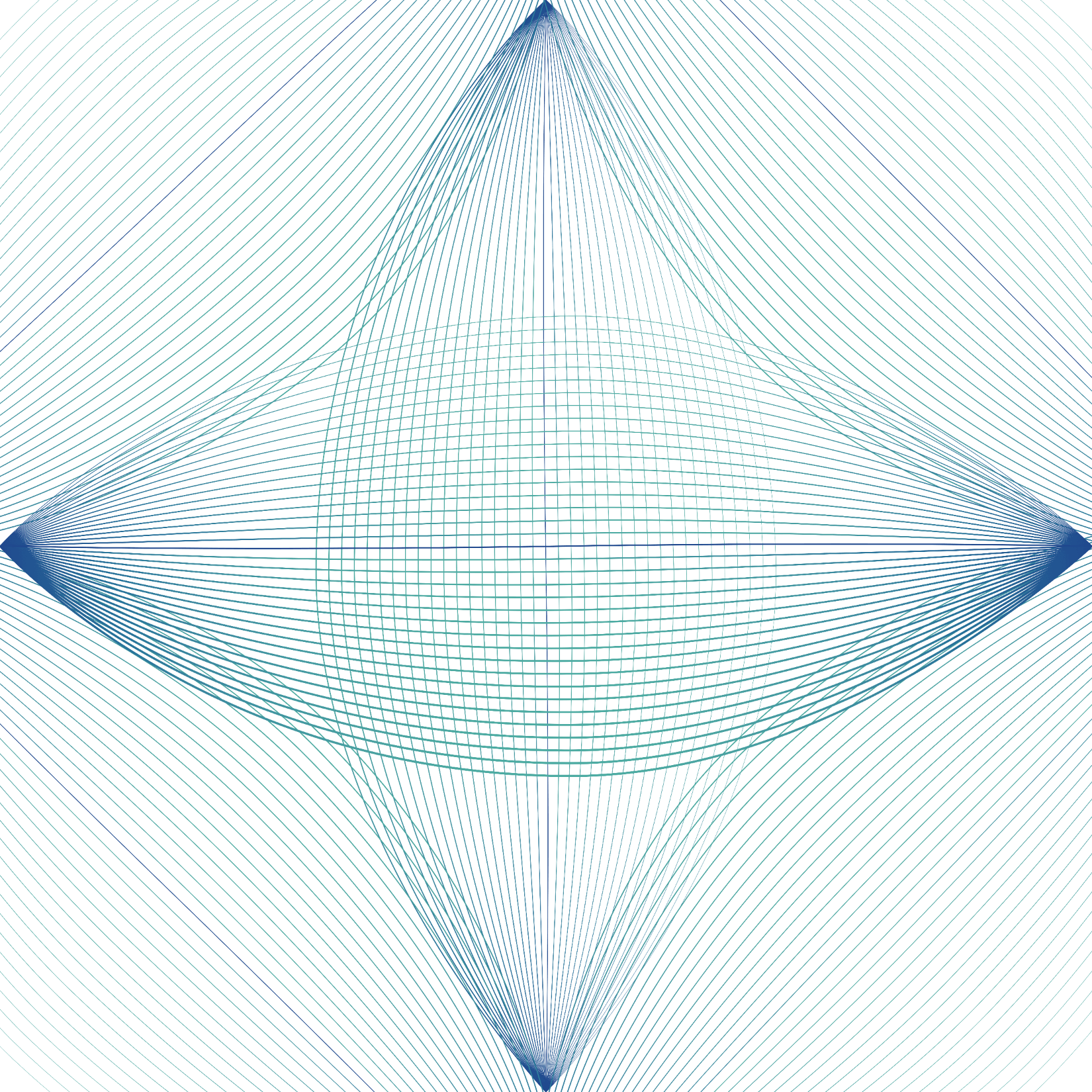 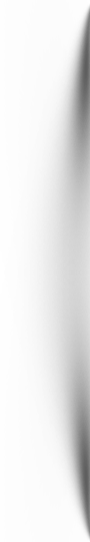 01
单击此处添加标题
PART
Please replace text, click add relevant headline, modify the text content, also can copy your content to this directly.
1
2
3
输入标题
输入标题
输入标题
输入标题
输入标题
输入标题
输入替换内容编辑文字输入替换内容编辑文字
输入替换内容编辑文字输入替换内容编辑文字
输入替换内容编辑文字输入替换内容编辑文字
e7d195523061f1c0cef09ac28eaae964ec9988a5cce77c8b8C1E4685C6E6B40CD7615480512384A61EE159C6FE0045D14B61E85D0A95589D558B81FFC809322ACC20DC2254D928200A3EA0841B8B1814961BE795024DFDEF45878460D5EEC04B3DB4C246007153409DEDE37CA726A66AF19B77CE744E11CADCFB09B3408DEC1F688348922E38CCEE
65%
输入标题
35%
输入标题
输入替换内容编辑文字输入替换内容编辑文字输入替换内容编辑文字输入替换内容编辑文字
输入替换内容编辑文字输入替换内容编辑文字输入替换内容编辑文字输入替换内容编辑文字
输入标题
输入替换内容编辑文字输入替换内容编辑文字输入替换内容编辑文字输入替换内容编辑文字
输入标题
输入替换内容编辑文字输入替换内容编辑文字
输入替换内容编辑文字输入替换内容编辑文字 。
标题文本预设
输入替换内容编辑文字输入替换内容编辑文字输入替换内容编辑文字输入替换内容编辑文字输入替换内容编辑文字
标题文本预设
标题文本预设
输入替换内容编辑文字输入替换内容编辑文字输入替换内容编辑文字输入替换内容编辑文字输入替换内容编辑文字
输入替换内容编辑文字输入替换内容编辑文字输入替换内容编辑文字输入替换内容编辑文字输入替换内容编辑文字
标题文本预设
输入替换内容编辑文字输入替换内容编辑文字输入替换内容编辑文字输入替换内容编辑文字输入替换内容编辑文字
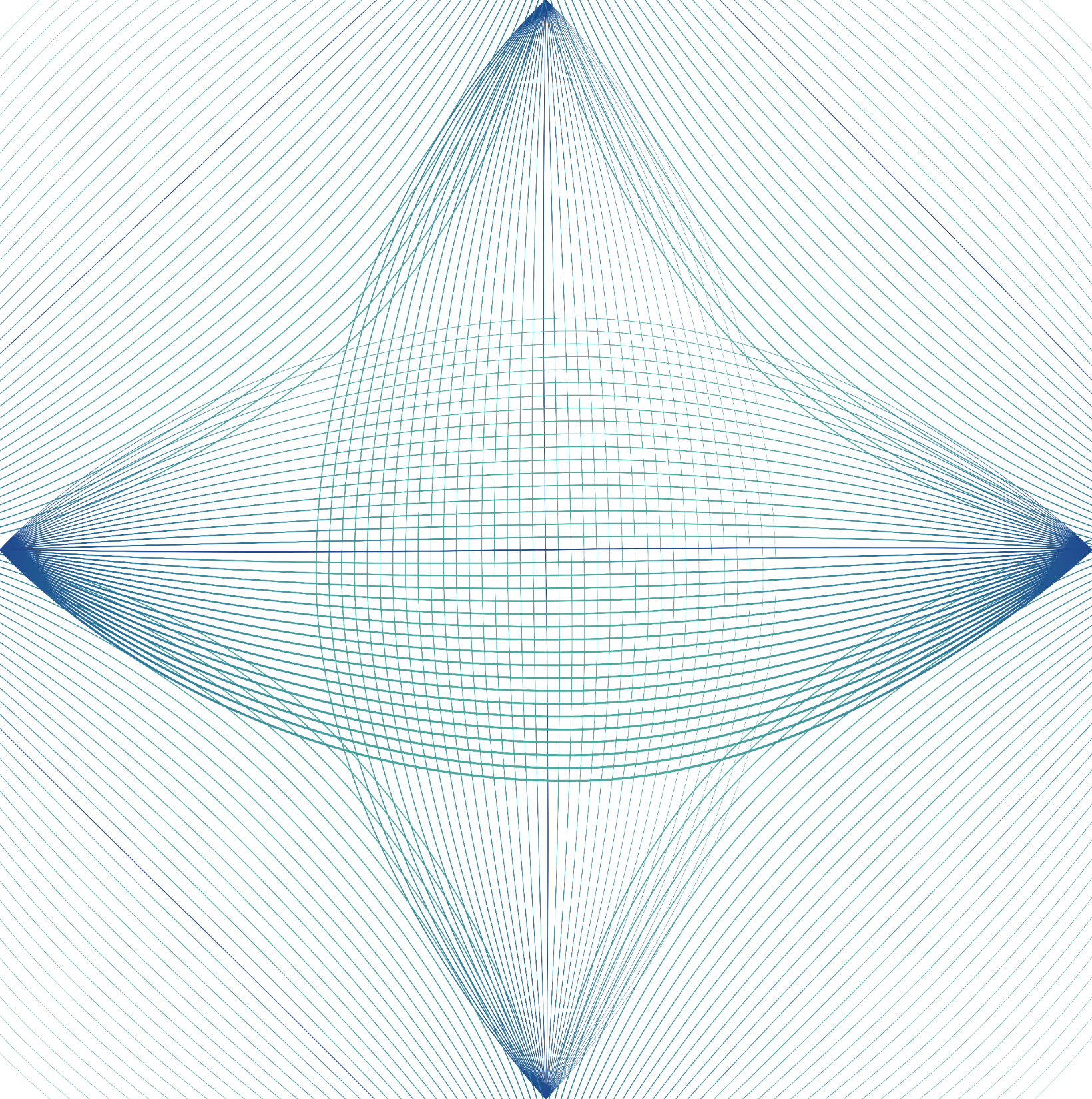 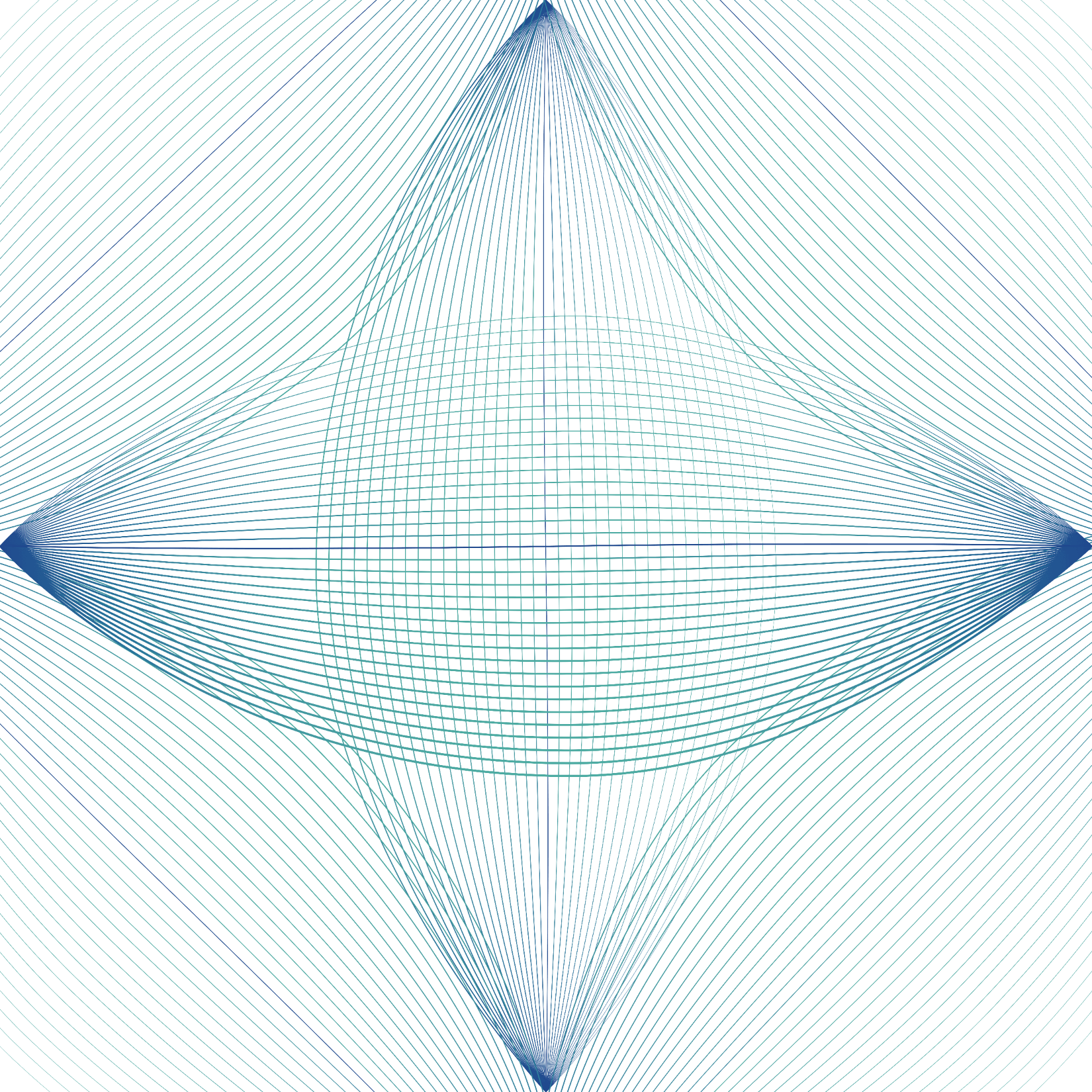 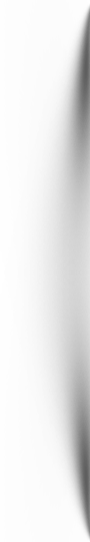 02
单击此处添加标题
PART
Please replace text, click add relevant headline, modify the text content, also can copy your content to this directly.
输入标题
输入标题
输入替换内容编辑文字输入替换内容编辑文字
输入替换内容编辑文字输入替换内容编辑文字
输入标题
输入标题
输入替换内容编辑文字输入替换内容编辑文字
输入替换内容编辑文字输入替换内容编辑文字
输入标题
输入标题
输入替换内容编辑文字输入替换内容编辑文字
输入替换内容编辑文字输入替换内容编辑文字
e7d195523061f1c0cef09ac28eaae964ec9988a5cce77c8b8C1E4685C6E6B40CD7615480512384A61EE159C6FE0045D14B61E85D0A95589D558B81FFC809322ACC20DC2254D928200A3EA0841B8B1814961BE795024DFDEF45878460D5EEC04B3DB4C246007153409DEDE37CA726A66AF19B77CE744E11CADCFB09B3408DEC1F688348922E38CCEE
输入标题
输入替换内容编辑文字输入替换内容编辑文字输入替换内容编辑文字输入替换内容编辑文字
输入标题
输入替换内容编辑文字输入替换内容编辑文字输入替换内容编辑文字输入替换内容编辑文字
输入标题
输入替换内容编辑文字输入替换内容编辑文字输入替换内容编辑文字输入替换内容编辑文字
输入标题
输入替换内容编辑文字输入替换内容编辑文字输入替换内容编辑文字输入替换内容编辑文字
Keyword
Keyword
Keyword
Keyword
输入标题
输入标题
输入标题
输入标题
输入替换内容编辑文字输入替换内容编辑文字输入替换内容编辑文字.....
输入替换内容编辑文字输入替换内容编辑文字输入替换内容编辑文字.....
输入替换内容编辑文字输入替换内容编辑文字输入替换内容编辑文字.....
输入替换内容编辑文字输入替换内容编辑文字输入替换内容编辑文字.....
03
输入标题
输入标题
输入替换内容编辑文字输入替换内容编辑文字
输入替换内容编辑文字输入替换内容编辑文字
04
输入标题
输入标题
输入替换内容编辑文字输入替换内容编辑文字
输入替换内容编辑文字输入替换内容编辑文字
02
输入标题
输入标题
输入替换内容编辑文字输入替换内容编辑文字
输入替换内容编辑文字输入替换内容编辑文字
12
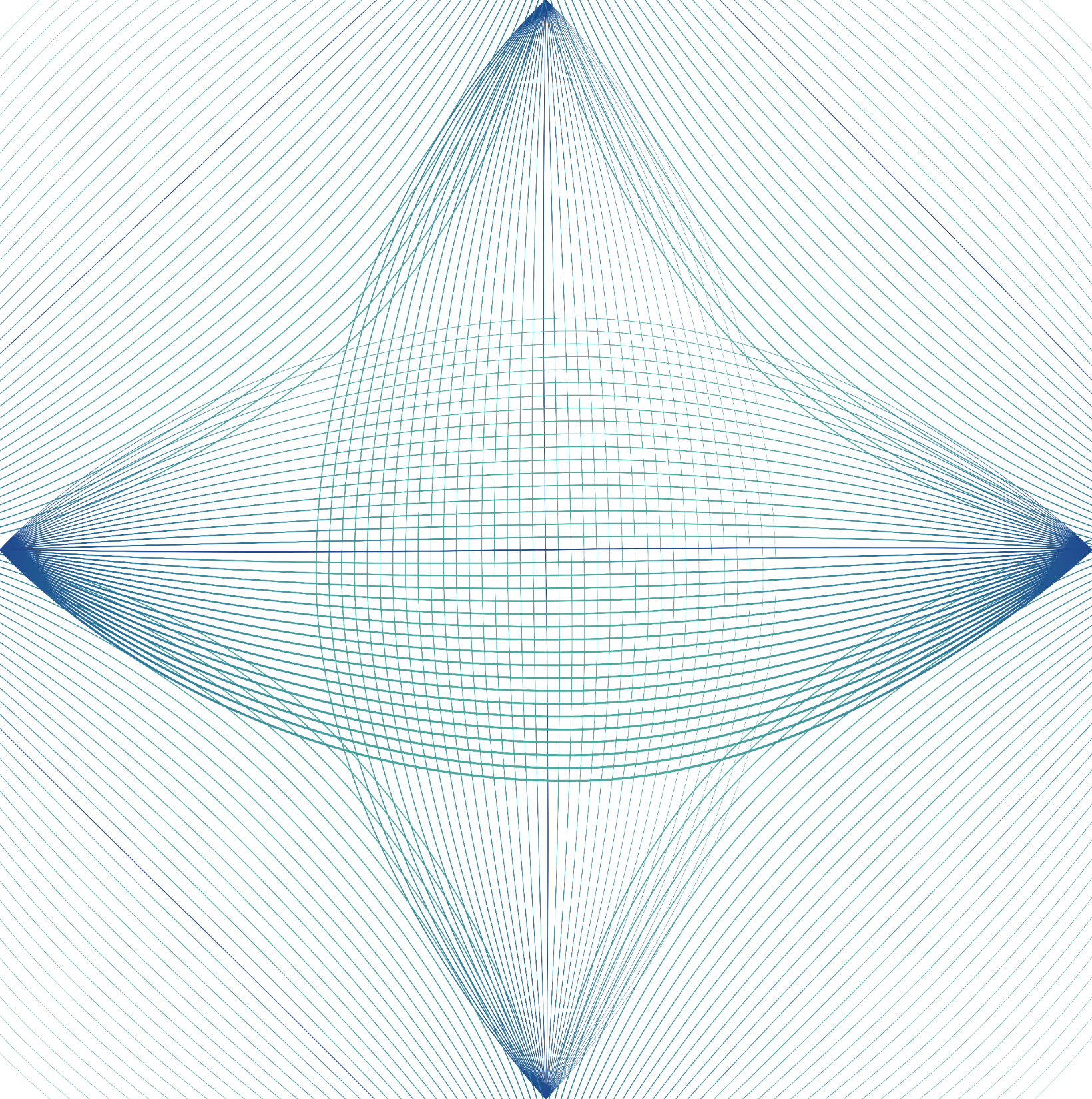 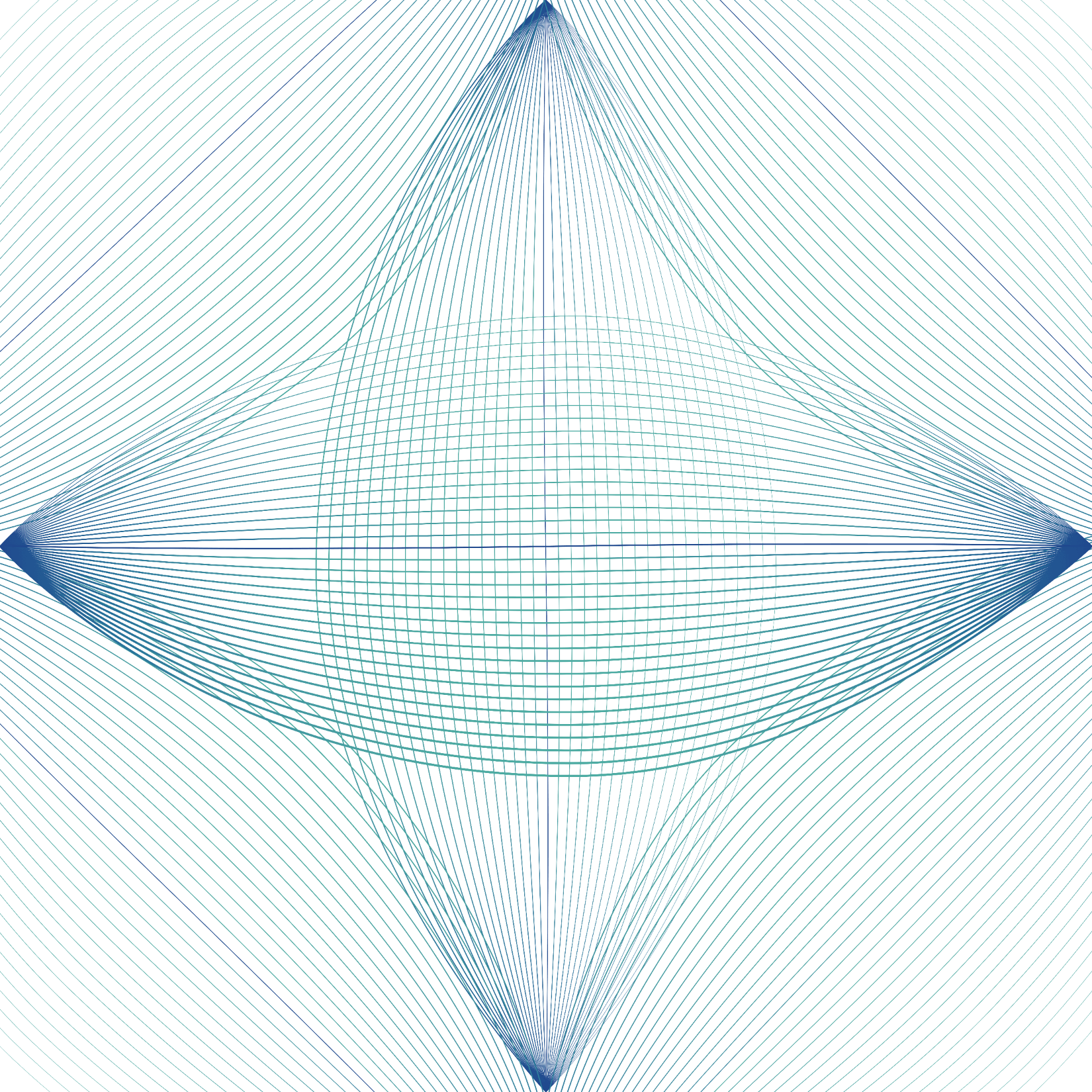 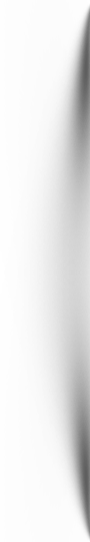 03
单击此处添加标题
PART
Please replace text, click add relevant headline, modify the text content, also can copy your content to this directly.
标题文本预设
标题文本预设
输入替换内容编辑文字输入替换内容编辑文字输入替换内容编辑文字输入替换内容编辑文字输入替换内容编辑文字
输入替换内容编辑文字输入替换内容编辑文字输入替换内容编辑文字输入替换内容编辑文字输入替换内容编辑文字
标题文本预设
输入替换内容编辑文字输入替换内容编辑文字输入替换内容编辑文字输入替换内容编辑文字输入替换内容编辑文字
标题文本预设
输入替换内容编辑文字输入替换内容编辑文字输入替换内容编辑文字输入替换内容编辑文字输入替换内容编辑文字
标题文本预设
输入替换内容编辑文字输入替换内容编辑文字输入替换内容编辑文字输入替换内容编辑文字输入替换内容编辑文字
e7d195523061f1c0cef09ac28eaae964ec9988a5cce77c8b8C1E4685C6E6B40CD7615480512384A61EE159C6FE0045D14B61E85D0A95589D558B81FFC809322ACC20DC2254D928200A3EA0841B8B1814961BE795024DFDEF45878460D5EEC04B3DB4C246007153409DEDE37CA726A66AF19B77CE744E11CADCFB09B3408DEC1F688348922E38CCEE
Sample title goes here
输入替换内容编辑文字输入替换内容编辑文字输入替换内容编辑文字输入替换内容编辑文字Very easy to change the color schemes. 输入替换内容编辑文字输入替换内容编辑文字输入替换内容编辑文字输入替换内容编辑文字
文字
文字
文字
文字
输入标题
输入标题
输入标题
输入标题
输入替换内容编辑文字输入替换内容编辑文字
输入替换内容编辑文字输入替换内容编辑文字
输入替换内容编辑文字输入替换内容编辑文字
输入替换内容编辑文字输入替换内容编辑文字
输入标题
输入替换内容编辑文字输入替换内容编辑文字
输入标题
输入替换内容编辑文字输入替换内容编辑文字
输入标题
输入替换内容编辑文字输入替换内容编辑文字
标题文本预设
标题文本预设
输入替换内容编辑文字输入替换内容编辑文字输入替换内容编辑文字输入替换内容编辑文字输入替换内容编辑文字
输入替换内容编辑文字输入替换内容编辑文字输入替换内容编辑文字输入替换内容编辑文字输入替换内容编辑文字
标题文本预设
标题文本预设
输入替换内容编辑文字输入替换内容编辑文字输入替换内容编辑文字输入替换内容编辑文字输入替换内容编辑文字
输入替换内容编辑文字输入替换内容编辑文字输入替换内容编辑文字输入替换内容编辑文字输入替换内容编辑文字
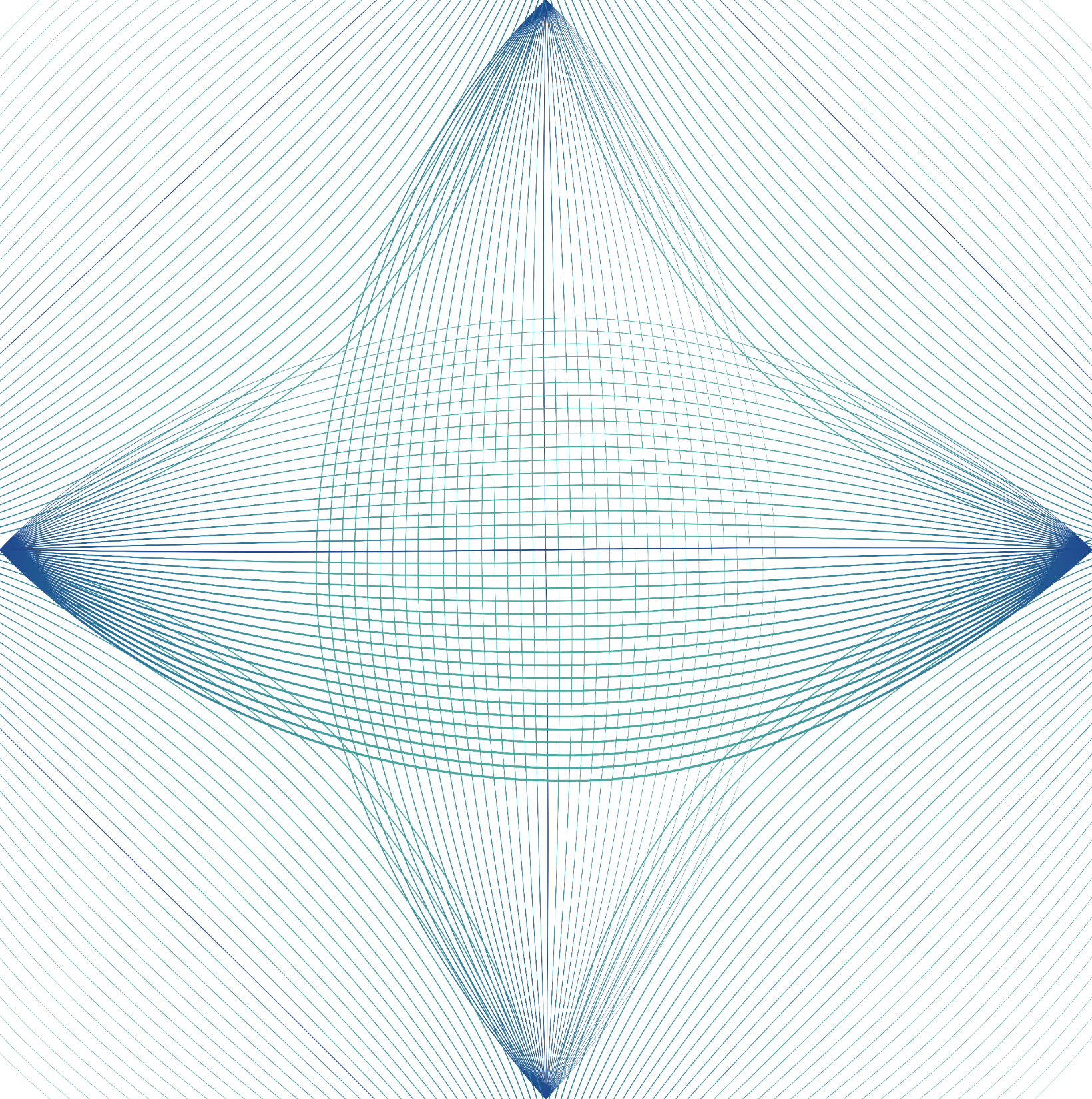 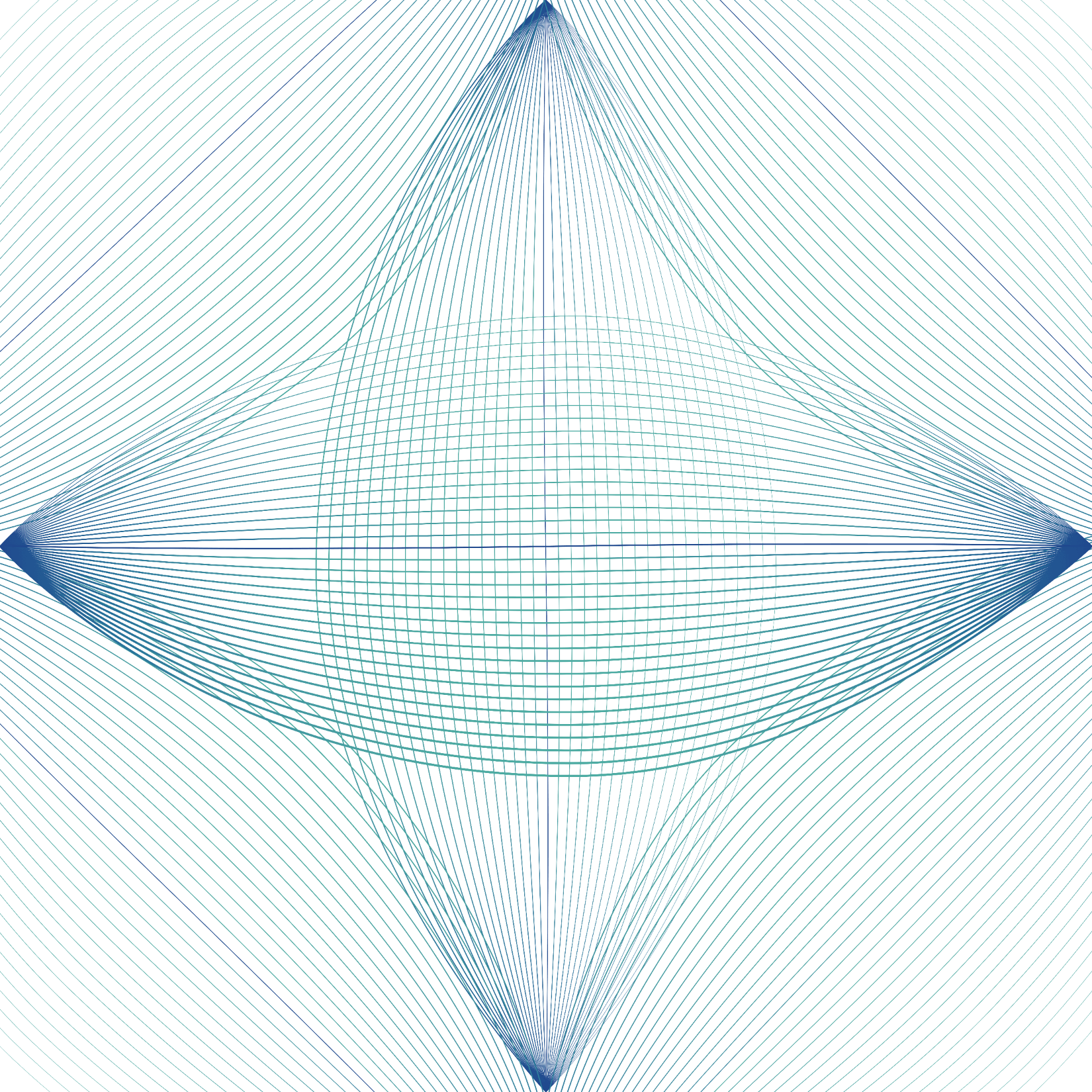 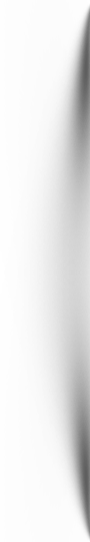 04
单击此处添加标题
PART
Please replace text, click add relevant headline, modify the text content, also can copy your content to this directly.
输入标题
输入替换内容编辑文字输入替换内容编辑文字
输入标题
输入替换内容编辑文字输入替换内容编辑文字
输入标题
输入替换内容编辑文字输入替换内容编辑文字
输入标题
输入替换内容编辑文字输入替换内容编辑文字
PPT
输入替换内容编辑文字输入替换内容编辑文字

输入替换内容编辑文字输入替换内容编辑文字

输入替换内容编辑文字输入替换内容编辑文字
PPT
PS
PS
AI
CAD
AI
CAD
100%
90%
90%
80%
70%
输入替换内容编辑文字，输入替换内容编辑文字
输入替换内容编辑文字
输入替换内容编辑文字
输入标签
输入标签
输入标签
输入标签
输入替换内容编辑文字
输入替换内容编辑文字
输入标签
输入替换内容编辑文字输入替换内容编辑文字输入替换内容编辑文字输入替换内容编辑文字
输入标题
A
输入替换内容编辑文字输入替换内容编辑文字
输入标题
B
输入替换内容编辑文字输入替换内容编辑文字
输入标题
C
输入替换内容编辑文字输入替换内容编辑文字
输入标题
D
输入替换内容编辑文字输入替换内容编辑文字
添加文字
输入替换内容编辑文字输入替换内容编辑文字输入替换内容编辑文字输入替换内容编辑文字输入替换内容编辑文字
添加文字
输入替换内容编辑文字输入替换内容编辑文字输入替换内容编辑文字输入替换内容编辑文字输入替换内容编辑文字
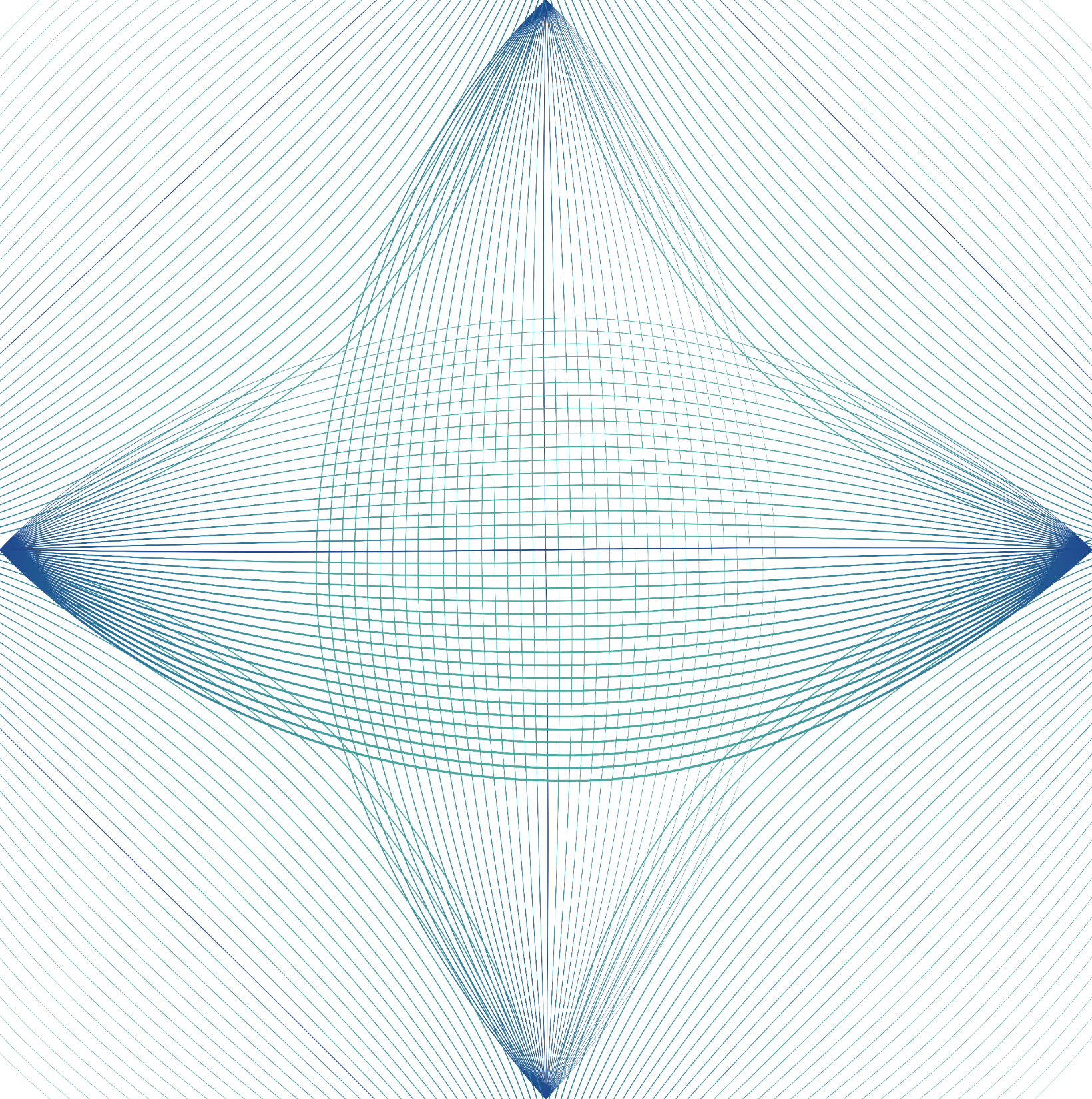 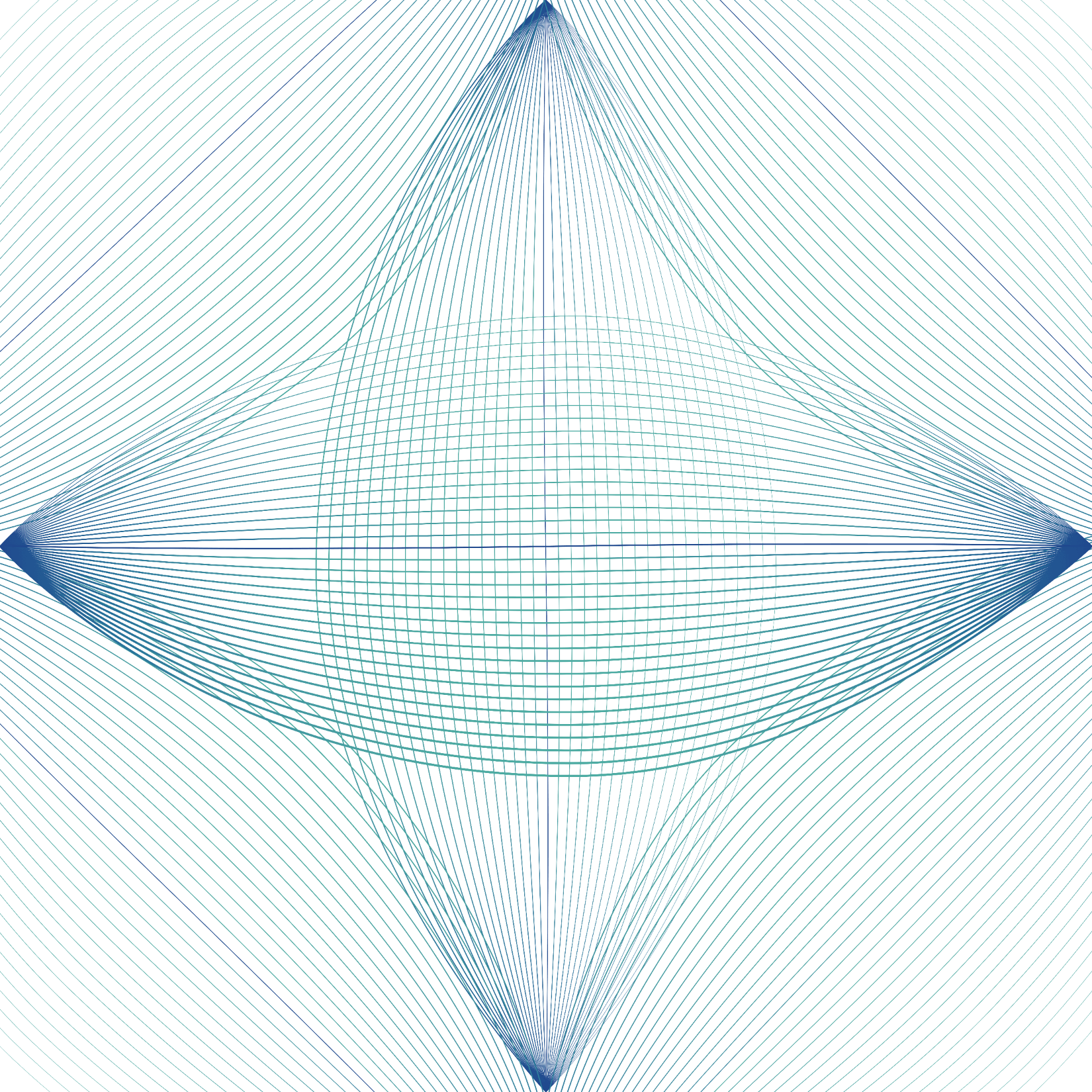 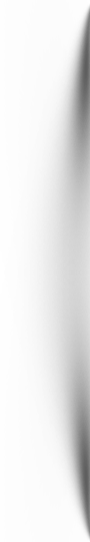 演讲完毕 谢谢聆听
POWERPOINT
汇报人：优页PPT
CSASAADAstudio sales template, a more beautiful template please magic rainMagic rain studio sales template, a moreMagic rain studio sales template, a more beautiful template please magic